«Лучшие знатоки Химляндии»
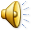 za
“Широко распростирает химия 
руки свои в дела человеческие…”
 (М.В.Ломоносов.)
Конкурс
 «Отгадай загадку»
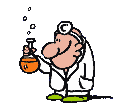 загадка
Нахожусь, друзья, везде:
В минералах и в воде.
Без меня вы как без рук:
Нет меня - огонь потух.
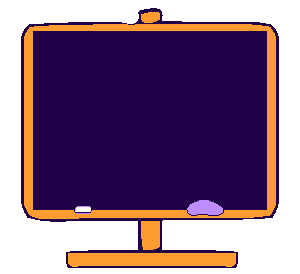 Кислород
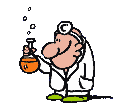 загадка
Я блестящий, светло-серый,
Образую хлорофилл,
И меня фотограф первый 
Очень поджигать любил!
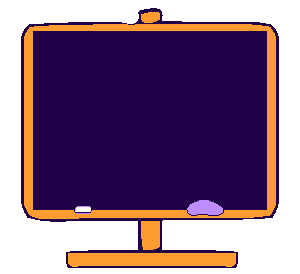 Магний
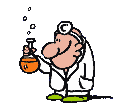 загадка
Я - металл незаменимый,
Очень летчиком любимый,
Легкий, электропроводный,
А характер - переходный.
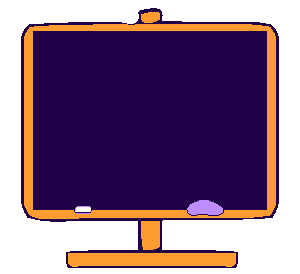 Алюминий
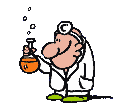 загадка
Меня любит человек!
Мною назван целый век!
Я блестяща и рыжа,
Очень в сплавах хороша!
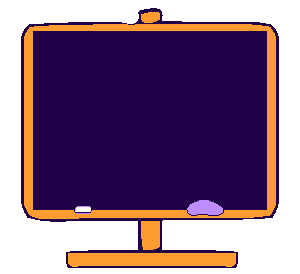 Медь
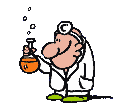 загадка
Хоть составчик мой и сложный,
Без меня жить невозможно.
Я - отличный растворитель, 
Жажды лучший утолитель. 
А разрушите, так сразу 
Два получите вы газа.
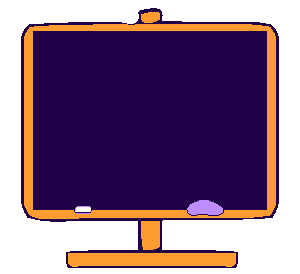 Вода
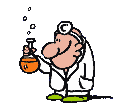 загадка
Я парнишка непростой,
Если капнешь кислотой,
Сразу стану ярко- красным
Поменяю цвет я свой.
Если щелочи добавишь,
Вновь меня ты не узнаешь,
Сразу желтым стану я.
Назовите-ка меня!
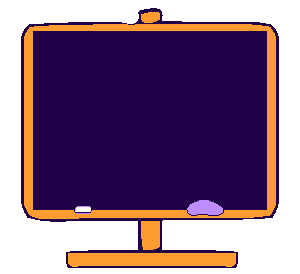 Индикатор
метиловый оранжевый
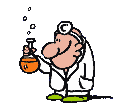 загадка
Нрав у газа, ох, непрост!
Много жизней он унес,
А сейчас нам помогает,
От микробов защищает.
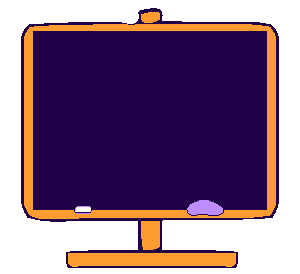 Хлор
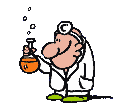 загадка
Первый я на белом свете:
Во Вселенной, на планете.
Превращаясь в легкий гелий,
Зажигаю Солнце в небе.
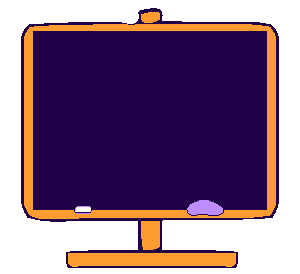 Водород
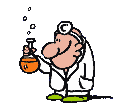 загадка
Разглядев мой спектр в оконце, 
Нашли меня на Солнце.
Я с благородностью дружу, 
В семейство газов я вхожу.
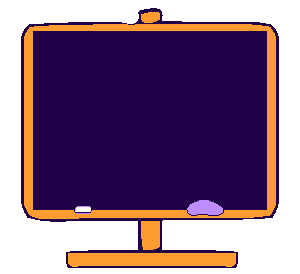 Гелий
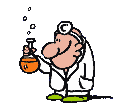 загадка
Чаще черный я по цвету,
Могу и быть прозрачным.
Мною пишут и рисуют 
Бываю я и мрачным.
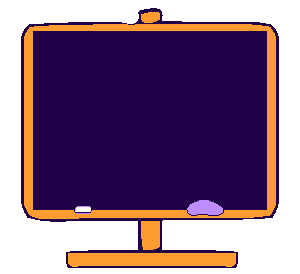 Углерод
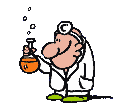 загадка
Большую роль играю в жизни, 
В атмосфере содержусь.
В воде почти не растворяюсь
И химинертностью горжусь.
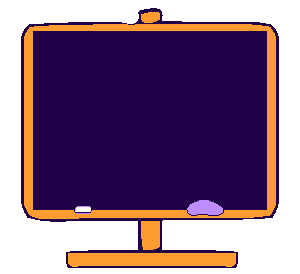 Азот
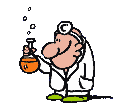 загадка
Когда меня сгибают, 
Я издаю несильный треск, 
Когда же в холод помещают,
То теряю цвет и блеск.
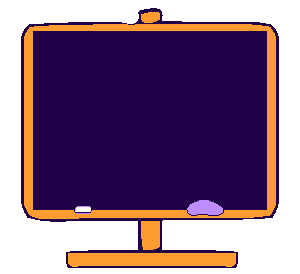 Олово
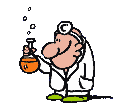 загадка
Из названий двух животных
Мое имя состоит, 
На таре, где меня хранят,
Знак токсичности стоит.
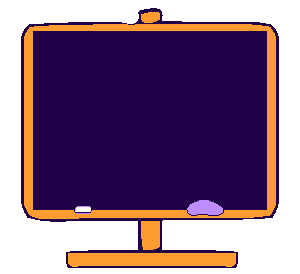 Мышьяк
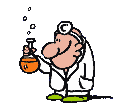 загадка
Меня пленка ограждает	
От окружающей среды, 
Нахожу я применение
Для кипячения воды.
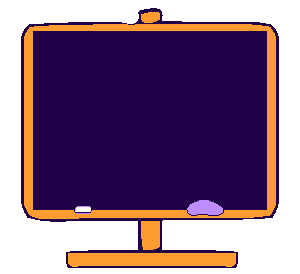 Титан
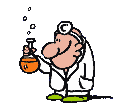 загадка
На внешность я напоминаю
Углеродистую сталь.
И поделки из железа 
Покрываю, словно шаль.
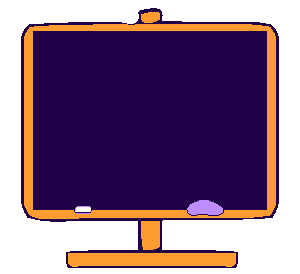 Хром
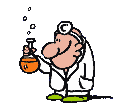 загадка
Страдаю окислением
И в природе нахожусь
Лишь в соединениях.
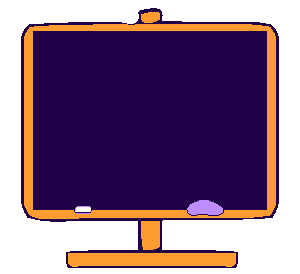 Фосфор
Конкурс
 «Королевский 
кроссворд»
Королевский кроссворд
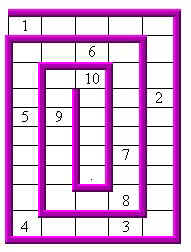 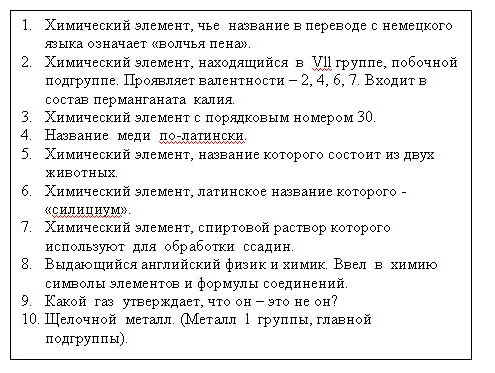 Химическая пауза
 «Образ нерукотворный»
Королевский кроссворд
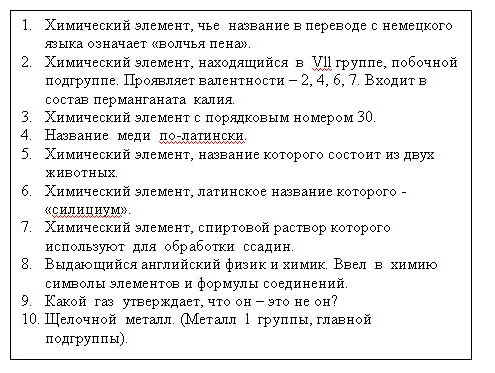 Конкурс
 «История химической 
страны»
10 баллов. Этот российский ученый родился 8(19) ноября в д. Денисовка в семье помора.
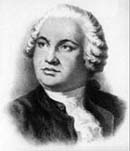 9 баллов. В 19 лет ушел учиться.
8 баллов. С 1731 года учится в Славяно-греко-латинской академии в Москве, с 1735 в Академическом университете в Санкт-Петербурге, в 1736-41 в Германии.
7 баллов. По его инициативе основан Московский университет (1755).
6 баллов. Развил атомно-молекулярное учение.
5 баллов. Демонстрация портрета.
4 балла. Описал строение Земли, объяснил происхождение многих полезных ископаемых и минералов. Подчеркивал важность исследования Северного морского пути, освоения Сибири.
3 балла. Автор трудов по русской истории, крупнейший русский поэт-просветитель. Создатель русской оды философского и высокого гражданского звучания.
2 балла. Возродил искусство мозаики и производство смальты, создал с учениками мозаичные картины.
М.В. Ломоносов
1балл. Член Академии художеств.
10 баллов. Он родился 8 февраля в городе Тобольске в семье директора местной гимназии и был семнадцатым ребенком в семье.
9 баллов. Он с полным правом может считаться отцом химизации отечественной промышленности и сельского хозяйства. На основании детального изучения сырьевой топливной базы России он опубликовал ряд химико-экономических исследований и статей о необходимости подъема отечественной каменноугольной и нефтяной промышленности.
8 баллов. Работая в Германии, он провел свои замечательные исследования явлений капиллярности, расширения жидкостей и температуры “абсолютного кипения”. Он впервые установил существование критической температуры кипения жидкостей, что оказало огромное влияние на последующее развитие представлений о газах и жидкостях.
7 баллов. Этот ученый проводил многочисленные исследования по сжимаемости газов, по сопротивлению жидкостей, изучал растворы, занимался метеорологией и вопросами воздухоплавания. В связи с последними работами и желая исследовать верхние слои атмосферы, он в 1887 году один, без пилота, поднялся на воздушном шаре для наблюдения солнечного затмения.
6 баллов. Этот ученый принимал активное участие в издании “Энциклопедического словаря” Брокгауза и Эфрона, редактируя в нем химико-технологический и промышленный разделы и выступая в качестве автора ряда статей.
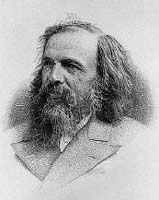 5 баллов. Демонстрация портрета.
4 балла. В 1865 году им была защищена диссертация на тему “О соединении спирта с водой”.
3 балла. В своем труде “Основы химии” он впервые обобщил и систематизировал огромное число разрозненных химических фактов и наблюдений, заложив фундамент здания современной химической науки.
2 балла. Его знаменитый закон гласит: “Свойства элементов и их соединений находятся в периодической зависимости от атомной массы элементов”.
1балл. Демонстрация таблицы “Периодическая система химических элементов Д. И. Менделеева”.
Д.И. Менделеев
Конкурс
 «Ребус»
Химическая пауза
 «Много крови без ран»
Никель
Азот
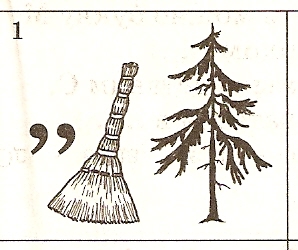 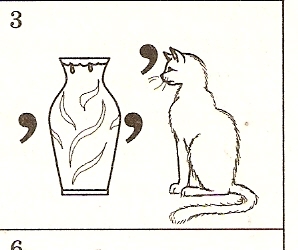 Бор
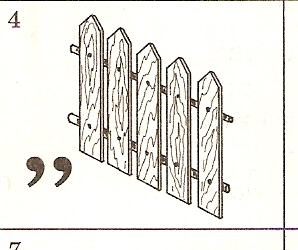 Цирконий
Мышьяк
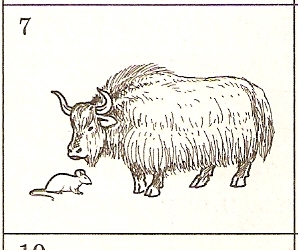 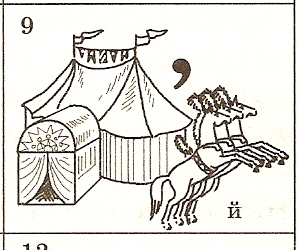 Медь
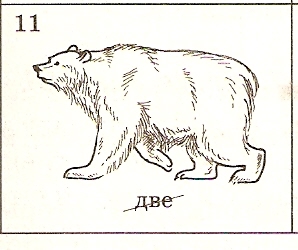 Конкурс
 «Чёрный конверт»
– это  сложные вещества, состоящие из ионов металлов и связанных с ними гидроксид - ионов.
                    – это вещества, состоящие из двух элементов, один из которых кислород в степени окисления - 2.
                      – это сложные вещества, молекулы  которых состоят из атомов водорода и кислотного остатка.
                              – вещества, изменяющие свою окраску в растворах кислот и щелочей.
Основания
Оксиды
Кислоты
Индикаторы
Игра со
 зрителями
Химическая пауза
 «Волшебные цветы»
Спасибо
 за
 внимание!